What we need to know about the Nurses & Midwives Enterprise Agreement 2020 and the Safe Patient Care Act 2015
Acknowledgement
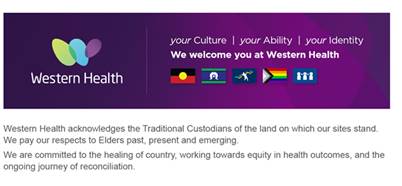 Part A – Preliminary
This part covers:
Definitions
Coverage
Date and Period of Operation
Anti-discrimination
Gender Based Discrimination
DefinitionsClause 4.1(k) – Campus
NEW Clause
CAMPUS – Insertion of following definition
Campus means a site operated by an Employer that provides day procedure  surgery or multi-day inpatient services or residential aged care but excludes:
a site that is a Community Health Centre;
a site where the only service is Aged Care beds that do not meet the  definition of High Care beds under the Safe Patient Care Act 2019;
DHSV,
Private residences.
Provided that a satellite service co-located on a Campus controlled by another  Employer is not a separate Campus for the purposes of this Agreement
DefinitionsClause 4.1 – Key Changes
NEW Clause
MIDWIFERY DEFINITIONS – Inserted  definitions to acknowledge Midwifery  roles – AMUM/MUM/DOM/RM


EXPERIENCE/YEAR OF EXPERIENCE –  Inclusion of current guidance material  for internationally trained employees


EARLY PARENTING CENTRE – amended  to provide clarity and coverage where  new EPCs are established during the  life of this agreement
Amended Clause
Amended Clause
Clause 4.1 – DefinitionsEnrolled / Registered nurse
DefinitionsClause 4.1(kk) – Public Mental Health Services
Amended Clause
'Registered Nurse' means a person registered in Division 1  Registered Nurses of the Register of Nurses of the Nursing and  Midwifery Board of Australia established by the Health Practitioner  Regulation National Law Act 2009:

but excludes a person employed solely or predominantly in the  provision of Public Mental Health Services.

In this Agreement, ‘employed solely or predominantly in the  provision of Public Mental Health Services’, refers to the service,  department, unit or program of the Employer rather than the  duties of the individual employee.

Example: a Registered or Enrolled Nurse who works in an ED Hub in  an Emergency Department providing treatment for people that  present with mental health, alcohol and other drugs issues is  covered by this Agreement given the work of the relevant  department as a whole.”
DefinitionsClause 4.1(kk) – Public Mental                             Health Services
NEW Clause
(mm) “Public Mental Health Services  means mental health services delivered  on a service, department, unit          or  program level operated by an employer  covered by the Victorian Public Mental  Health Services Enterprise Agreement  2016-2020 (or its successor).”
Clause 10A – Gender Based                        Discrimination
NEW Clause
An industry level standing committee of  representative CEOs  (or their  nominees), DH, ANMF and VHIA to:
review gender audit results,
promote gender equity initiatives,  and
Identify and address any gender pay  gaps in the public sector  organisation.
Part B – Consultation, Dispute Resolution and Discipline
This part covers:
Consultation
Redundancy
Dispute Resolution
State-wide Classification Committee
Managing Conduct and Performance Flexible Working Arrangements
Clause 11 – Consultation
Amended Clause
Clauses has been amended to clarify the following:
Consultation should include, where practical those  employees who are absent on leave including on  workers’ compensation leave.
Additional statement at 11.3 to make clear that  timeframes are indicative.
Step 3 amended to clarify that prescribed meeting  requirements do not limit the number of meetings the  parties can agree to have.
Highlight OHS issues.


Require parties raise concerns over a Change Impact  Statement as soon as practicable.
NEW Sub-Clause
Clause 11 – Consultation (Cont.)
Amended Clause
Clarification that where relevant to a proposed change,  existing and amended position descriptions to be  provided.

Clause 11A - Consultation about changes to rosters or  hours of work
Clarification that 11A applies in circumstances  where a change in roster or regular ordinary hours  may impact an employee (such as their family and  caring responsibilities) but is not the result of  major change.
Consultation required, but process less prescriptive  than it is for ‘major change’.
Some exclusions (sporadic unpredictable work  hours, self rostering or, where permitted, rotating  roster).
Clause 11B – Consultation - Amalgamation of wards
NEW Clause
During life of the Agreement, there will be no
amalgamations of wards that will result in:
An increase in workload for Employees in  those wards
An increase in patient risk
Without the agreement of ANMF and Employer.

Consultation via clause 11 – save that disputes  are notified to Statewide Industry Panel.
Panel will have Department of Health’s ward  Guidelines

Key issue - the workload of nurse managers (NUMs  and ANUMs).
Clause 12 – Redundancy & Associated Entitlements
Amended Clause
RELOCATION ALLOWANCE – Amended to clarify that the $1,900 relocation  allowance is payable based on the written estimate where the Employer  accepts that estimate represents the additional cost to the Affected  Employee

SPILL AND FILL - refers to a decision to reduce the number of employees  required to do existing work. Employees who are being made redundant  will be used to fill positions before considering other applicants.

SUPPORTS TO AFFECTED EMPLOYEES – ‘career planning’ included as  support that may be provided to redundant employees.
NEW Clause
Amended Clause
Clause 13 – Dispute Resolution Procedure
Amended Clause
Key changes include:
Definition of ‘Party’
Discussions to be conducted in  writing if mutually agreed
Discussions to occur with ‘relevant  manager’ or line manager (to reflect  existing practise)
Obligation on either party to notify  the other as soon as practical, in  writing, where they believe the  dispute resolution process at 13.4 is  not being complied with.
Specific reference to section 596 of  the Fair Work Act concerning lawyers  and paid agents.
Clause 14 – Statewide Industry Panel
Amended Clause
Replaces – the Statewide Classification  Committee
Altered Composition – Greater focus on  Industry participation
Expanded Scope - The Panel will have  responsibility for disputes regarding:
Roles that do not fit within the  existing classification structure,
Classification disputes under the  existing structure.
Ward amalgamation disputes.
However, access to FWC will be  retained.
Development and Finalisation of  Classification descriptors
Develop NUM Descriptors
Advanced Practice/Liaison  Nurse/Co-ordinators
Clinical Nurse Consultants
Clause 15 – Managing Conduct & Performance (Re-titled from “Discipline”)
NEW Sub-Clause
STALE ALLEGATIONS
Employers to raise issues as soon as practicable after  becoming aware to avoid ‘stale’ allegations.

QUALIFYING PERIOD
Employees in their qualifying (probationary) period will  not need to go through stepped disciplinary process  before termination. Procedural fairness still required  (steps are set out).

WHERE ISSUE UNDISPUTED – ONE STEP
The investigation ‘step’ will not be required where  there is no dispute over fact. The Employee will still be  entitled to be heard before any penalty (if any) is  determined, including on points of mitigation.
Clause 15 – Managing Conduct & Performance (Cont.) (Re-titled from “Discipline”)
Amended Clause
COUNSELLING RECORDS
Amended to exclude employers from relying on  counselling records after a period of 12 or 18  months has elapsed.


PERFORMANCE IMPROVEMENT PLANS
The relationship between performance management and discipline has been clarified.  Disciplinary action and performance management  can occur at the same time, however, performance  management cannot be used to apply an additional sanction.
NEW Sub-Clause
Clause 15 – Managing Conduct & Performance (Cont.) (Re-titled from “Discipline”)
NEW Sub-Clause
RESPONSE TO ALLEGATIONS
Amended to ensure that the Employer provides the  Employee with reasonable time to provide information in  mitigation of any matters after being provided outcome of  the investigation process, including the basis of any  conclusion.

OUTCOME
Restructure of clause to distinguish between conduct  that does not constitute serious and willful miscount  and conduct that does.
Clarification that a final warning given without  following the steps in sub-clauses 15.5(a)(i) can only  be given in the case of serious and willful  misconduct.
Clause 16 - Flexible Working Arrangements
Clause updated to  ‘fill in the gaps’  and reflect health  sector standard
Best practice  guide has been  developed and  distributed
Guide focused on  Legislative  requirements
Also focusses on  equity  considerations
Clause 16A – Individual Flexible Working Arrangements
Amended Clause
Inclusion of flexibility term in the agreement rather than the model flexibility term being an appendix.
Reflects health sector standard.
Part C – Types of Employment, Commencement of Employment & End of Employment
This part covers:
Employment Types
Letter of Appointment
Notice Periods
Transition to Retirement
Clause 19 – Casual Employment
Amended Clause
LONG SERVICE LEAVE
Reference to long service leave (70.5(b)) removed  from the list of entitlements that casuals do not  have access to. Casuals are now specifically  reference in clause 70, which details their  entitlements under the Long Service Leave Act  (Registered Nurses and Midwives) and the  Agreement (Enrolled Nurses).

CASUALS ARE NOT ENTITLED TO
Absence on Defence Leave
Special disaster leave
CASUALS ARE ENTITLED TO
Payment for mandatory training
Unpaid ceremonial leave
Clause 21 – Fixed Term Employment
Amended Clause
Changes to the clause include:
Clarification that Fixed Term  Employment cannot be used to fill  an ongoing position
Clarification that Fixed Term  Employment can be used to backfill  long- term leave (parental leave,  long service leave) and support  flexible working arrangements
Clause 22 – Letter of Appointment
Amended Clause
Now requires employers to confirm any contract variations in writing
Clause 23 – Notice Period Before Termination
Amended Clause
Certificate of service to be provided within  14 days where practicable upon termination.

Also applies where an employee terminates  employment but goes to casual bank.
Part D – Payment of Wages, Employee Records and Related Matters
This part covers:
Salary
Payment of Wages, Employee  Records and Related Matters
Superannuation
Clause 25 – Wages
Amended Clause
Employee rates of pay will increase over the life of this Agreement as follows:

from the FFPPOOA 1 December 2020
– 3%;
from the FFPPOOA 1 December 2021
– 3%;
from the FFPPOOA 1 December 2022
– 3%.
Clause 26 – Payment of Wages, Employee Records & Related Matters
Amended Clause
EMPLOYEE RECORDS
Payslip and record requirements updated to fully reflect  requirements of Fair Work Act.


INTRODUCTION OF BIOMETRIC TIMEKEEPING
Where using biometric technology (new or existing)  Employer to give consideration to an Employee with  genuine difficulties in complying with a requirement to  utilise biometric technology to mitigate or avert the  impact on the Employee.


TIMING OF PAYMENTS AFTER TERMINATION
Where employee initiates termination, final payment no  later than next ordinary pay day following end of  employment.
NEW Clause
Amended Clause
Clause 27 – Superannuation
Amended Clause
CHOICE OF FUND
Amended to clarify that choice of fund applies to both employee and employer  contributions
.

PARENTAL LEAVE – 1 JULY 2021
Employees to receive superannuation based on previous ordinary time earnings (pre salary-  packaging) during both paid and unpaid parental leave.
NEW Sub-clause
Part E – Allowances & Reimbursements
This part covers:
Allowances
Related Entitlements
Clause 30 – Allowances
Amended Clause
Excepting Sunday night and relocation allowances,  the rates for all allowances applicable to employees  will increase as follows:
from the FFPPOOA 1 December 2020 – 3%
from the FFPPOOA 1 December 2021 – 3%
from the FFPPOOA 1 December 2022 – 3%
Excepting vehicle, uniform, laundry, telephone, change of shift and meal allowances, allowances will  be calculated to the nearest 10 cents with any  amount in the result not exceeding 5 cents to be  disregarded.
Change of shift allowances payable pursuant to  clause 41 will be calculated to the nearest 5 cents, portions of a cent being disregarded.
Clause 30A – Lead Apron Allowance
NEW Clause
Payable to employees required to wear a lead apron as part  of their usual duties
Amount of $8 per shift (Note – this amount is not pro rated  to reflect time spent wearing a lead apron)
Payable from FFPPOOA 1 July 2020
Clause 31 – TAE Qualification Allowance
NEW Clause
Inclusion of 3.5% of base rate allowance  payable where:
The Employer requires the Employee to  hold the qualification
It is the highest additional qualification  held
Effective FFPPOA 1 January 2021

Note – this is a variation to the  Qualification Allowance clause.
Clause 32 – Rural and Isolated Practice Allowance
Amended Clause
RIPN allowance preserved and existing allowance available          to new candidates.
Removal of transition clause as no longer required.
Clause 33.4 – Travel & Recall
Amended Clause
Amended to clarify that the allowance is payable where the employee is not at “home” when recalled.
Clause 34 – Shift Allowance
Amended Term
NEW Trial for increased Sunday night shift allowance
The following will occur:
Implementation of a data collection system and trial to test unplanned absences on  weekends.
Trial commencing 1 July 2023 to pay full time and part time employees who finish on a Monday after  commencing duty on a  Sunday a specific ‘Sunday night duty allowance’.
Clause 35 – Enrolled Nurse Higher Duties
Amended Term
NEW entitlements for ENs

Applies where an Enrolled Nurse Employee  is required to replace an ANUM In Charge of  a high care residential aged care ward - paid  the ANUM rate for that period.
Conditions:
Must have access to a Registered Nurse  during the shift the Enrolled Nurse.
EN can only be appointed to replace an  ANUM in charge where a RN not  available in a high care residential aged  care ward.
Clause 36 – Vehicle Allowance
Amended Clause
Removal of PMU terminology – replaced with:
Lower Rate - 4 cylinder and electric
Higher Rate – 5 cylinder and above

Note – inclusion of electric vehicles.
Clause 37 – Travelling and Relocation
NEW Clause
The Agreement now provides coverage for the following  circumstances:
Where an Employee is required by the Employer to  temporarily relocate from their Base Employment  Campus to another Campus during a shift;
Where an Employee is required by the Employer to  temporarily relocate from their Base Employment  Campus to another Campus prior to a shift;
Where an Employee's position is required by the  Employer to permanently relocate from their Base  Employment Campus to another Campus and the  Employee's position is not redundant.


Entitlement - Concerns payment for the cost of travel and
time spent travelling.
Part F – Hours of Work and Related Matters
This part covers:
Hours of Work
Breaks
Rosters
Overtime
On-Call/ Recall
Rest periods
Clause 42 – Hours of Work
Amended Clause
10 HOUR SHIFTS
Rostering 10-hour shifts does not require  mutual agreement (updating to reflect  status quo)
Clause 42 – Hours of Work (Cont.)
NEW Clause
12 HOUR SHIFT CESSATION
Process to end 12 hour shift arrangements  clarified - either as per the 12 hour shift  agreement or through clause 11 (Consultation)  and, where relevant, clause 12 (Redundancy  and associated entitlements)

Minimum breaks for 12 hour shift arrangement as follows:
1 x 30 min unpaid meal break; and
1 x 20 min paid meal break; and
3x 10 min paid tea breaks
Clause 44 – Breaks
NEW Clause
ESCALATION PROCESS
Employers to explain in writing the steps to be taken if employee  doesn’t take a scheduled meal break (escalation process) with a  view to:
Wherever possible, rescheduling and taking meal break during shift,  and
Considering whether any additional action is required to address the  causes of meal breaks not being taken and to reduce the likelihood of  recurrence
Clause 44.3 – Clothing Change Break
NEW Sub-clause
Requirement to have  local arrangements for  employees who are  required to change at  the hospital (such as  theatre staff) with this to  occur during the shift.
Clause 45 – Rosters
Amended Clause
Key Changes include:
Posting of roster – at least 28 days in advance.
On-call roster – Clear obligation to post written on-call roster
At least 28 days in advance
Limited to planned on-call
May be separate to standard roster
Change of roster allowance – Amended from 1 July 2020
Without 14 days notice – 2.5% of Base rate (as defined)
Without seven days notice – 5% of Base rate (as defined)
Clause 48 – Special Rates for Saturdays & Sundays
Amended Clause
Explicit Rates for Casuals: 

“all rostered time of ordinary duty  performed between midnight on  Friday and midnight on Sunday will be  paid for at the rate of time and a half plus the casual loading (that is, 175%)”
Clause 49 – Overtime
Amended Clause
Explicit Rates for Casuals: 
Monday to Friday (inclusive) – time and a half for the first  two hours plus casual loading (175%), double time plus  casual loading thereafter (225%);
Saturday to Sunday (inclusive) – double time plus casual  loading (225%).


Calculation - each day or shift stands alone:
Where a period of overtime worked commences on one  day and finishes on another, the calculation of overtime  will be treated as if the overtime took place in a single day  or shift.
Clarification
Clause 49 – Overtime (Cont.)
NEW Sub-clause
REST BREAK DURING OVERTIME
An Employee working overtime will receive  a rest break of 20 minutes after each four  hours of overtime worked if required to  continue to work after the break.

APPROVAL OF OVERTIME
Clause outlines that a direction made by the  nurse or midwife in charge for an Employee  to work overtime is a direction or request of  the Employer.
Clause 50 – Recall – Return to Workplace
NEW Sub-clause
Clause has been amended as follows:

time travelling to and from the place of duty  when recalled will be deemed time worked.

from 1 July 2021, Employees rostered on-call  for the purposes of recall to staff an  emergency in a Catheter Laboratory or  Operating Theatre (including anesthetics or  recovery) will not be used for non-emergency  work overtime at the end of a shift. If this  can’t be avoided, treated as a recall.
Clarification
NEW Clause
Clause 51 – Recall – Without Return              to Workplace
NEW Sub-clause
FATIGUE PROVISIONS
From 1 July 2021, an Employee who is due to commence rostered ordinary  hours within 4 hours of the completion of the last recall and the cumulative  recall work in the 8 hours immediately preceding rostered duty meets the  following criteria:
has exceeded two hours work (rather than the time paid); or
comprises 3 or more recalls over a period of 4 hours or more,

The Employer will:
not require the Employee to resume or to continue to work without  having had 10 consecutive hours off duty without loss of pay for  rostered ordinary hours; or
pay the Employee at the rate of double time until released from duty for  10 consecutive hours, without loss of pay for rostered ordinary hours  occurring during such absence.
Part G – Public Holidays, Leave and Related Matters
This part covers:
Public Holidays
Leave entitlements
Fitness for Work 
Absences on Community Leave  (New)
Clause 56 – Public Holidays
NES Compliance
SUBSTITUTION
Removal of group substitution and replacement with individual substitution
Minor clause amendments to clarify existing entitlements.

NOTE – there are additional provisions regarding NAIDOC week at clause 73,  Ceremonial Leave.
Clause 57 – Annual Leave (Cont.)
Amended Clause
LEAVE LOADING WHERE NO PROJECTED ROSTER

Where no projected roster is available, the roster for the 12 weeks  immediately preceding the leave period will be used, excluding any  periods where the employee was not on the roster
Clause 57 – Annual Leave (Cont.)
NEW Sub-clause
HIGH DEMAND PERIODS
Employers to develop and publish process for allocating annual leave  for a high demand holiday period. This includes identifying:
the high demand holiday period;
the date by which a written request for annual leave should  submitted; and
the date by which the Employer will notify the Employee in  writing that their annual leave request is approved or, if not  approved, the reasons for the leave not being approved.

Reminder: Employers are to respond to Leave requests within 10  days where it is not a high demand period.
Clause 57 – Annual Leave (Cont.)
Alignment with Modern Award
EXCESS ANNUAL LEAVE
Amendments to reflect with modern award where necessary
Insertion of Employer’s ability to direct  an Employee to take the excess AL (with  at least 8 weeks’ notice) where the  Employee has failed to produce a leave  reduction plan within 3 weeks of being  directed to do so.

ANNUAL LEAVE – PART TIMERS
Ability to pay annual leave at an average
over the past 12 month rather than on  contracted hours.
Amended Clause
Clause 61 – Personal Leave
NES Compliance
TRANSFER OF ENTITLEMENT TO DAYS TO  ACCOMMODATE MONDELEZ DECISION
Re accrual quantum: the words “or as  provided by the NES (whichever is greater)”  were added to accommodate uncertainty  arising from Mondelez decision.  Note –  High Court decision means those words  have no work to do.


PORTABILITY
Clarification where an Employee transfers to permanent employment elsewhere but remains casual.
Amended Clause
Clause 63 – Fitness for Work
Amended Clause
Amendments include:
Reference to obligations under the Health Records Act 2001  (Vic) – can’t act contrary to it.
Inclusion of stepped process for employers including (where  possible) discussion before requiring Employee to attend an IME
Confirmation that Clause 63.2 applies to employees who assert they have capacity to work rather than those who are certified as unfit for work
Clause 68 – Parental Leave
Amended Clause
INCREASE IN PAID PARENTAL LEAVE  ENTITLEMENT
Primary Carer - Increase from 10  weeks to 14 weeks (1 April 2021).
Secondary Carer - Increase from 1  week to 2 weeks (1 April 2021).

REDUCTION OF QUALIFYING PERIOD
Agreement to reduce from 12 months to 6 months for eligibility.
Clause 68 – Parental Leave (Cont.)
Amended Clause
TIMING OF PARENTAL LEAVE
Clarification – Paid parental leave timing must be connected to the birth of the child. 


UNPAID PARENTAL LEAVE 12 MONTHS AND BEYOND
Amended to reflect the Fair Work Act


KEEPING IN TOUCH DAYS
Clarifies the number of keeping in touch days increases where parental leave is extended.
NES Compliance
Clarification
Clause 70 – Long Service Leave (Definitions)
NEW Clauses
Definition of Award-entitled Employee
Insertion of new definition to group the following employees together:
full-time or part-time Registered Nurses;
full-time or part-time Registered Midwives; or
full-time, part-time or casual Enrolled Nurses.

Definition of Pay for a Casual Employee
Remuneration for the employee’s normal weekly  hours of work at their ordinary pay calculated in  accordance with sections 15 and 16 of the LSL Act.
Clause 70 – Long Service Leave
NEW Clauses
ACCESS TO LSL AFTER 7 YEARS
Phased in over three years as follows:
from 1 July 2021, 9 years;
from 1 July 2022, 8 years; or
from 1 July 2023, 7 years.

ADOPTION OF STATE LSL DEFINITION OF CONTINUOUS SERVICE ELEMENTS FROM 1 JULY 2020 – includes:
counting unpaid parental leave,
any period of unpaid leave taken on  account of illness or injury,
the first 52 weeks of any other type  of unpaid leave not specifically  referenced elsewhere.
Clause 70 – Long Service Leave         (Cont.)
Amended Clauses
REDUCTION IN COMPLEXITY
Term has been comprehensively re-drafted.

NES COMPLIANCE REVIEW
Addressed through re-drafting.
Clause 70 – Long Service Leave         (Casual Employees)
Amended Clauses
Casual Continuous Employment includes the  following:
the period between two instances of employment that does not exceed either the allowable period of absence, or 12 weeks (whichever is greater).
the Employee had been employed by an Employer on a regular and systematic basis and the Employee had a reasonable expectation of being re-engaged by the same Employer.
the gap between engagements was due to the terms of engagement of the casual Employee.
the gap between engagements was caused by seasonal factors; or
the Employee and Employer agreed, before the start of an absence, to treat the employment as  continuous despite the absence.
Clarification that casual service at another institution or stat body will count for the purpose of calculating mixed modes.
Clause 72 – Absence of Defence                Leave
NEW Clause
'Absence on defence service' has the meaning contained in section 24A of the Def Reserve Service (Protection) Act 2001
Applicable for Full-Time and Part-Time employees
Jury Service ‘top up’ model used.
Clause 72A – Leave to engagement             in voluntary emergency management activities
Amended Clause
Increased payment of up to 2 weeks paid leave for prescribed activities subject to operational requirements.
Clause 72B – Special Disaster Leave
NEW Clause
3 days paid per year where personal leave is not available and the Employee is unable attend work because:
Their residence has been damaged or under imminent threat of major damage; or
The lives or safety of their immediate family or household members are threatened; or
The closure, or other unusual danger of the Employees normal travel route to work and  no practicable alternative route is available.
Clause 73 – Ceremonial Leave
Amended Clause
Insertion of ability for employees, subject to operational   requirements,  to substitute a public  holiday to enable attendance at NAIDOC week.
Part H – Education and Professional Development
This part covers:
Professional Development Leave
Study Leave
Examination Leave
Staff Replacement
Post-registration Students
Clause 75 – Professional Development Leave
Amended Clause
PAYMENT
Inclusion of example of payment for the employee's ordinary shift length
APPLICATIONS
Only available upon written application of the employee (i.e. employee initiated)


DEFINITION OF MANDATORY TRAINING
Training the Employer requires
Will occur within the employee's paid time
Will not be deducted from the employee's professional development leave
NEW Sub-clause
Clause 76 – Study Leave
Amended Clause
ACCESS TO STUDY LEAVE
Expanded scope of study leave  eligibility. It’s available:
where a component of the course  is relevant to the work of the  Employee; and /or
to assist supporting Government  initiatives in priority areas of  Nursing and Midwifery.
Clause 79 – Post Registration          Students
Amended Clause
Inclusion of arrangements for post-graduate Midwifery Students employed in accordance with the Workforce Development Fund Initiative.
Part I – Union Matters and Best Practice Employment Commitment
This part covers:
Union matters; and
Best Practice Employment  Commitment
Clause 80 – Union Matters
Amended Clause
Inclusion of 11 days – without loss of pay – granted to an                HSU Branch Committee of Management member (term previously specified quantum for ANMF but was silent with respect to HSU)
Clause 81 – Best Practice            Employment Commitment
Amended Clause
SDPPWG clause removed as it is no longer a  government initiative
Replaced with BPEC which compels the parties to  meet to discuss (non-exhaustive list):
implementation of the Agreement;
an agreed framework distributing, considering and implementing the outcomes of the bullying related trials  conducted within the six health services;
an agreed framework for publishing the outcomes of the 'We Care' initiatives that involves a tap out system for stressful  situations and staff sensory rooms;
template change impact statements
Part J – Classifications and Staffing
This part covers:
Classifications
Four Stream Grading Structure
Skill/Mix
Clause 83 – Registered Nurses &               Midwives Definitions
Amended Clause
ADDITIONAL ADOMs
Settled on the basis of 1 EFT allocated to LRH and GVH.

NUM DESCRIPTORS
Agreed process to introduce descriptors by 1 April 2021.

ADVANCED PRACTICE, COORDINATORS, LIAISON  NURSES
Agreed process to introduce descriptors by 1 April 2021.

MATERNAL AND CHILD HEALTH NURSE
altered definition and inclusion of MCH Coordinator classification.
Clause 83 – Other Classification Matters
NEW Clause
Removal of ‘Supervisor’ classification and replacement with the Nurse/Midwife Manager not elsewhere classified position. This position is for a Registered Nurse or Midwife principally engaged in management of a nursing or midwifery service, or part thereof, for  which this Proposed Agreement contains no more applicable classification.


CN/MS Amendments
Insertion of requirement for CNS/CMS employees to meet the criteria within work time.
Where a CN/MS commences employment with a new employer, the new employer will notify the previously classified CN/MS of the next application period. New CN/MS employees who successfully apply in the next application period will receive backpay from when they commenced.
Amended Clause
Clause 83 – Other Classification Matters (Cont.)
Amended Clause
Insertion of 4 Stream Structure definitions.
Clause 90 – Staffing NUM/ANUM             and above
NEW Sub-clauses
Insertion of term that recognises that some wards operate less than 5 days per week will have 0.1 EFT of NUM for each day of the fortnight the ward usually operates.
Insertion of MUM classification, however employers are not required to have NUM and MUM on the same ward where it is a mixed maternity ward.
Where the Safe Patient Care Act requires an additional in charge position, that position will be classified as an ANUM/AMUM and be additional to clause 90.2.
Part K – Occupational Health and Safety
This part covers:
OHS Working Group
OSH Risk Management
Incident Reporting, Investigation & Prevention
HSRs
Workers' Compensation,  Rehabilitation & Return To Work
Clause 99 – OHS Risk Management
NEW Clause
UNIT MANAGER TRAINING 
Employers to ensure Nursing & Midwifery Managers/Supervisors receive adequate education and support to ensure the following can occur:
The assessment of OHS risks
The undertaking of OHS incident investigations
Consultation with staff over OHS issues
Clause 100 – Incident Reporting, Investigation and Prevention
Amended Clause
EMPLOYEE SUPPORT
Following an incident, the Employer will  as soon as practicable:
provide the employee/s with access  to post incident support services.
Also,
take appropriate action to prevent  further injury to Employees;
conduct an incident investigation in  a timely manner and implement  workplace controls to prevent the  incident recurring;
provide information regarding the  Employee's rights as relevant  including the making and lodging of  a workers compensation claim or  reporting to police.
Clause 102 – Provision of                Information
Amended Clause
PROVISION OF INFORMATION

Additional requirement to provide  election and training dates of HSRs
Clause 103 – OVA Prevention and Management
NEW Clause
OVA REPORTING
Employer required to provide standardised information to OHS committee, including:
The number of code grey, code black and other alerts relating to risk of violence,
The overall number of reported incidents of OVA,
The number of incidents that have resulted in injury to staff, patients and visitors and/or the number of incidents that have resulted in property damage where available,
Systematic recommendations and actions affecting risk management and OVA.
Clause 104 – Worker’s              Compensation, Rehab & RTW
Amended Clause
REPRESENTATIVE
Clarification of right to have representative present during RTW process.

ATTENDANCE AT MEDICAL APPOINTMENTS
Exclusion of employers attending IME or GP appointments – unless specifically requested by the  employee.
Part L – Interaction with Safe Patient Care Act and Related Matters
This part covers:
Interaction with the Safe Patient Care  Act
Undergraduate Employment Models
Midwifery Continuity of Care Models
Clause 106 – Undergraduate            Employment Models
NEW Clause
INCLUSION OF SEPARATE RUSOM  MODEL

PAYMENT OF RUSON/M 
- Clarification  that year of payment is not subject to  the standard 24 hours/3 shifts per week  test.
RUSON/M Year 1 – 75%
RUSON/M Year 2 – 80%
RUSON/M Year 3 – 85%
Appendices
This part covers:
Wages and Allowances
Letter of Appointment
Template Certificate of Service
NM5 and Above
Appendix 2 – Wages & Allowances
Amended Clause
WAGES AND ALLOWANCES INCREASES
3% - 1 December 2020
3% - 1 December 2021
3% - 1 December 2022

RESIDENTIAL AGED CARE LOADINGS – rolled into base rates.
Appendix 3 – Letter of Appointment
Amended Clause
ADDITIONAL REQUIREMENTS
Classification
Position Title
Written confirmation of changes
Appendix 6 – Template Certificate              of Service
Amended Clause
ADDITIONAL REQUIREMENTS
Notice of casual employment
Notice of recognition of service by Employer 2.
Appendix 8 & 9 – NM5 and above
Amended Clause
SIMPLIFIED APPROACH TO NM5 AND ABOVE
NM9 – Executive DON’s
NM8A to NM8D – DON’s on campuses categorised by size
NM6 – A, B, C, or D dependent on campus DON level
NM5 (AHC) - A, B, C, or D dependent on campus DON level

ADON AND SUPERVISOR – translation required to existing definitions within Agreement